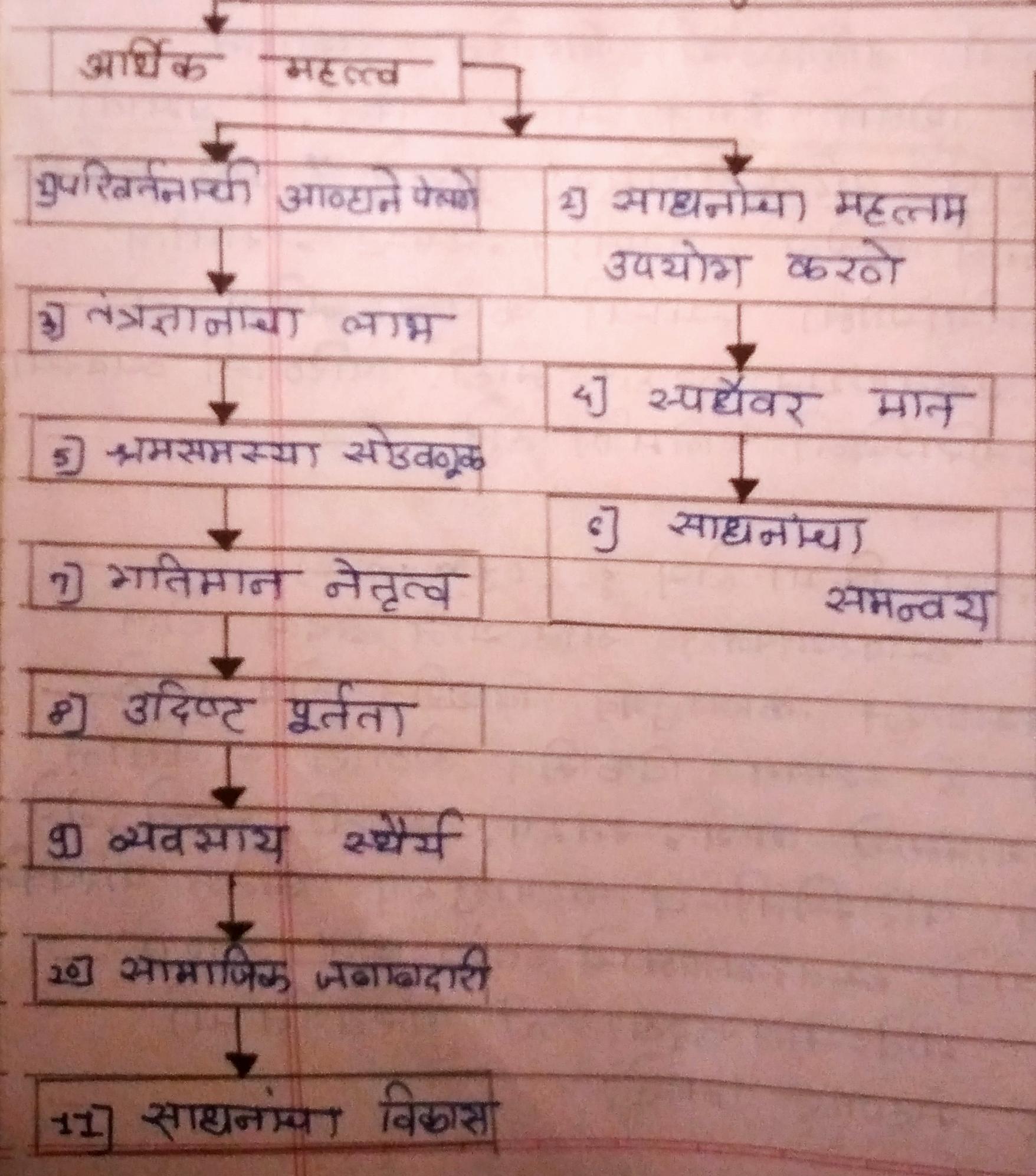 व्यवस्थापन अभ्यासाची आवश्यकता / व्यवस्थापनाचे महत्त्व
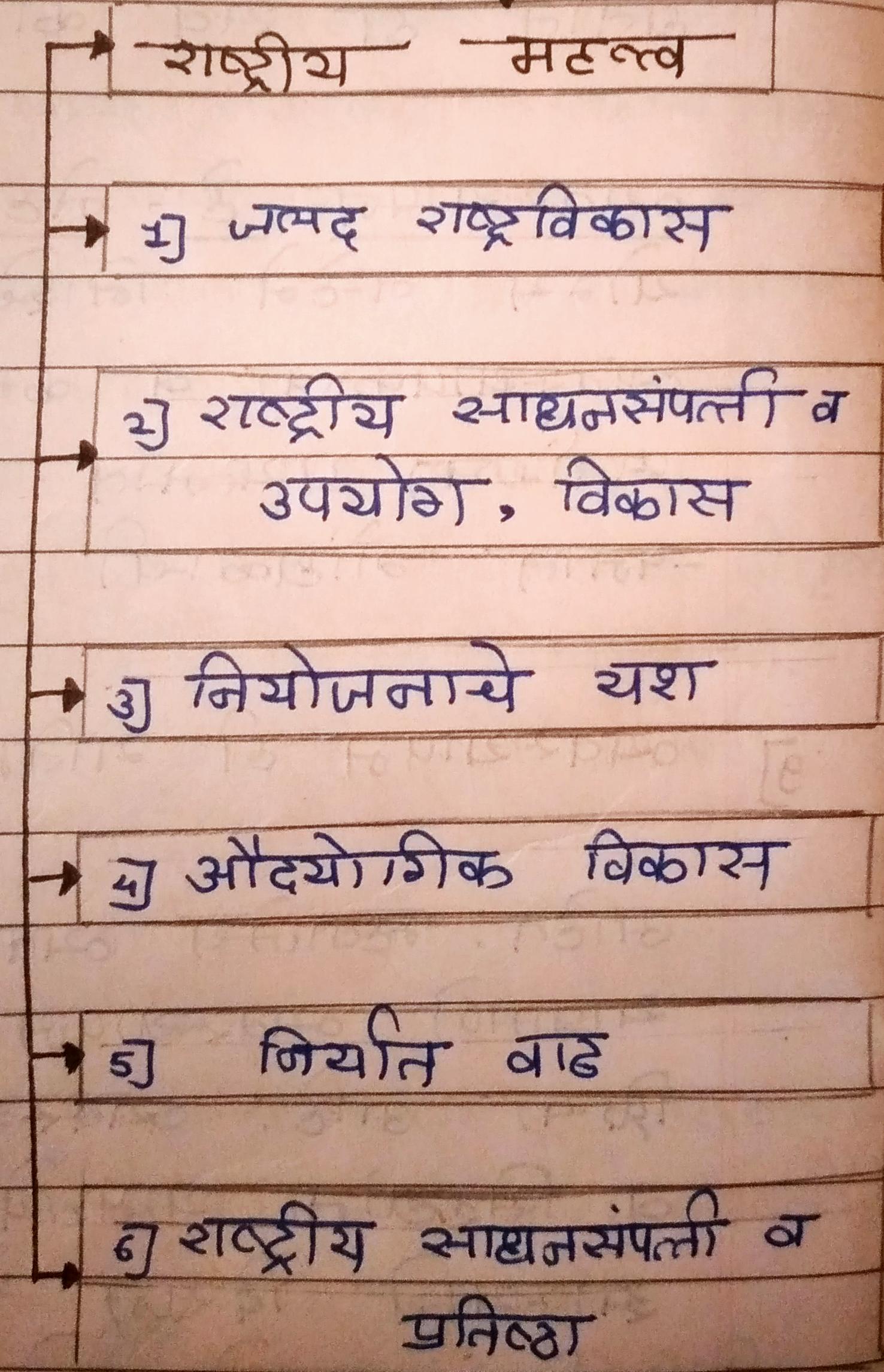 Thank u